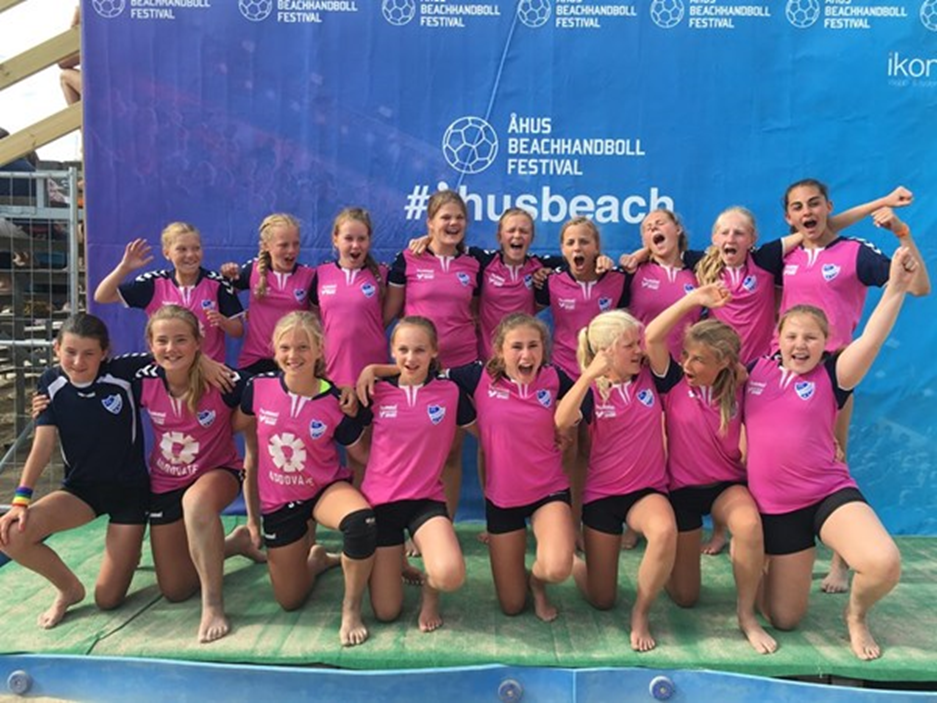 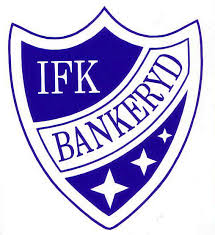 Träningar Må 18.30-20.00 tillsammans med 04 ”B”To 17.30-18.30 Egen ”A”Fr 18.00-19.00 tillsammans med 04 ”B”
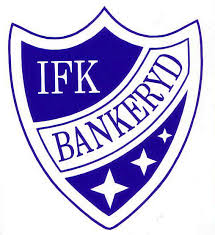 Säsongen 2016-17TräningsmatcherSeriespel Cuper DM Smålandslaget
Spelet
Teknik
Spelförståelse
Snabbt
Glädje Roligt
Spelare
Era tankar om säsongen
Våra förväntningar
ETT LAG
VARA PÅ TRÄNINGARNA
VARA ENGAGERAD PÅ TRÄNINGARNA
GÖRA SITT BÄSTA
SNYGGA
GLÄDJE
Matchuttagning
Träningsflit